H26　journal seminar
6/25  Ogawa
Klaus Körner, Giancarlo Pedrini, Igor Alexeenko, Tilo Steinmetz, R. Holzwarth, and W. Osten, “Short temporal coherence digital holography with a femtosecond frequency comb laser for multi-level optical sectioning”, Optics Express 20, 7237 (2012)
ホログラフィ
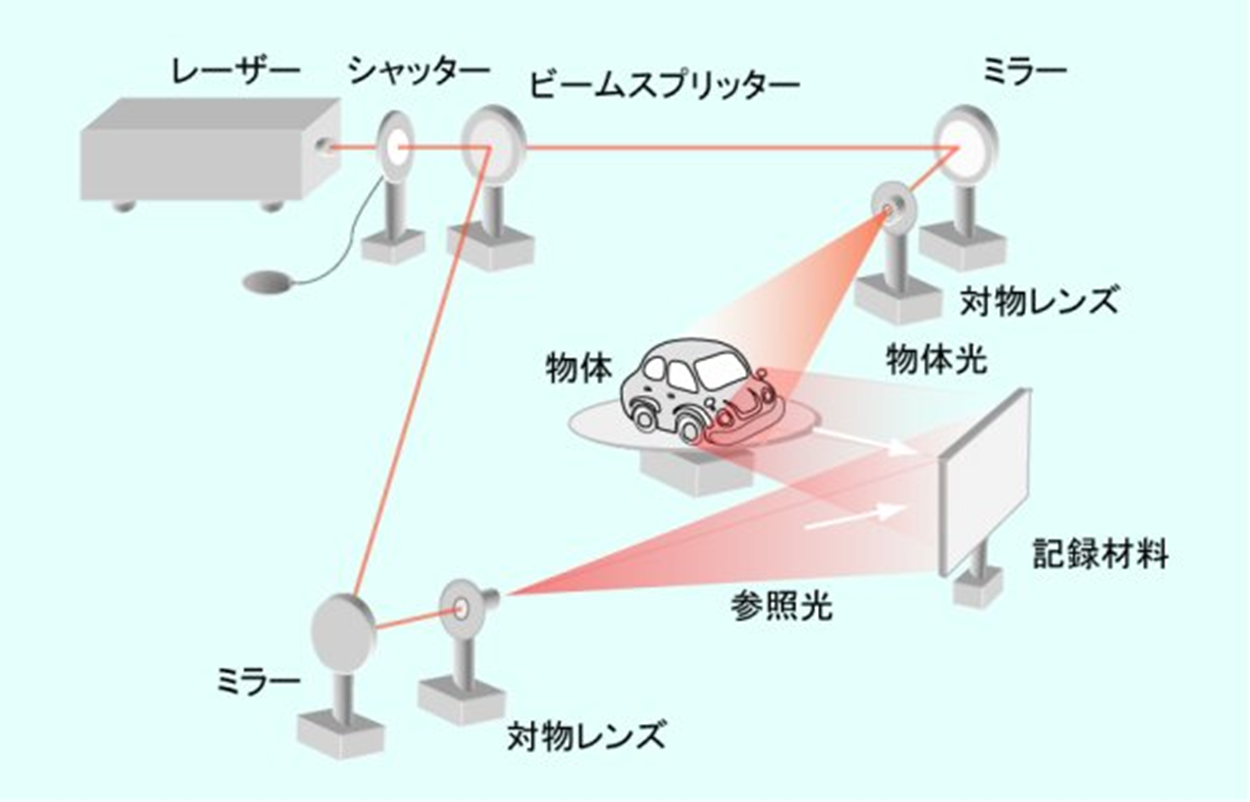 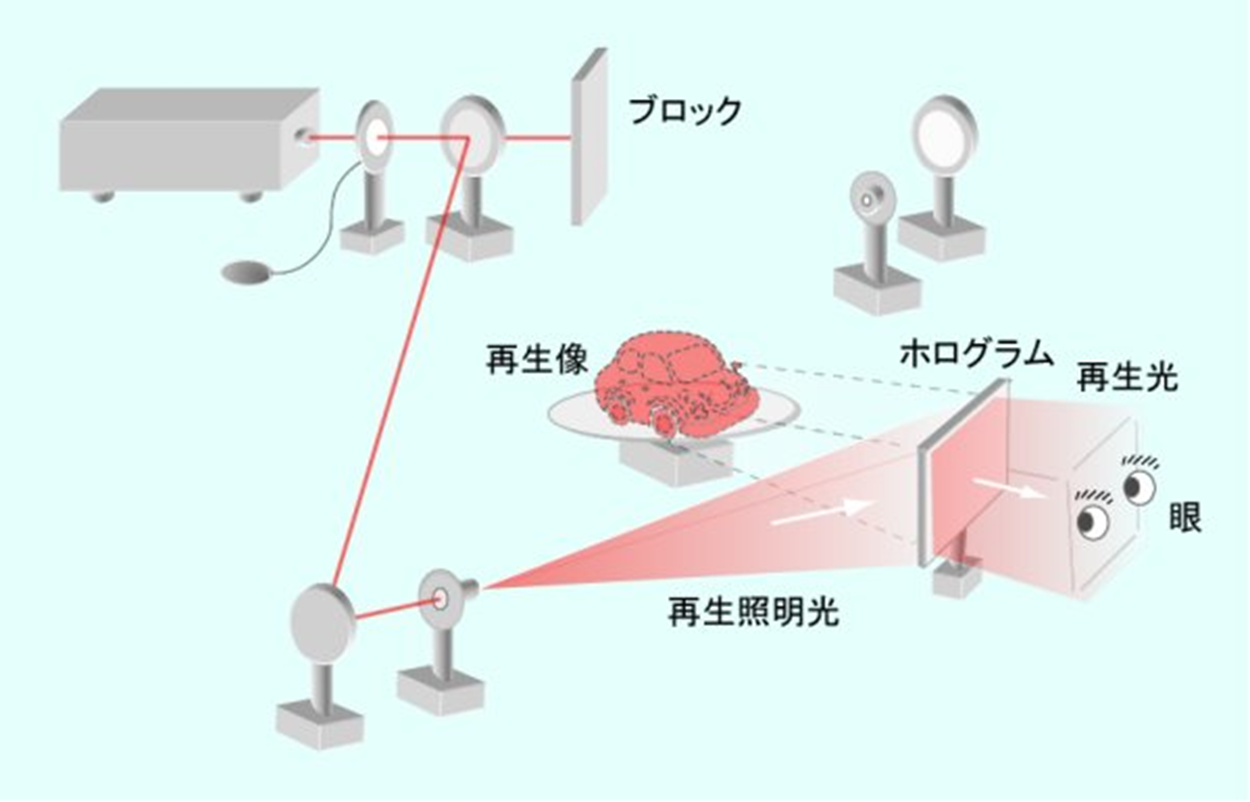 ホログラフィ
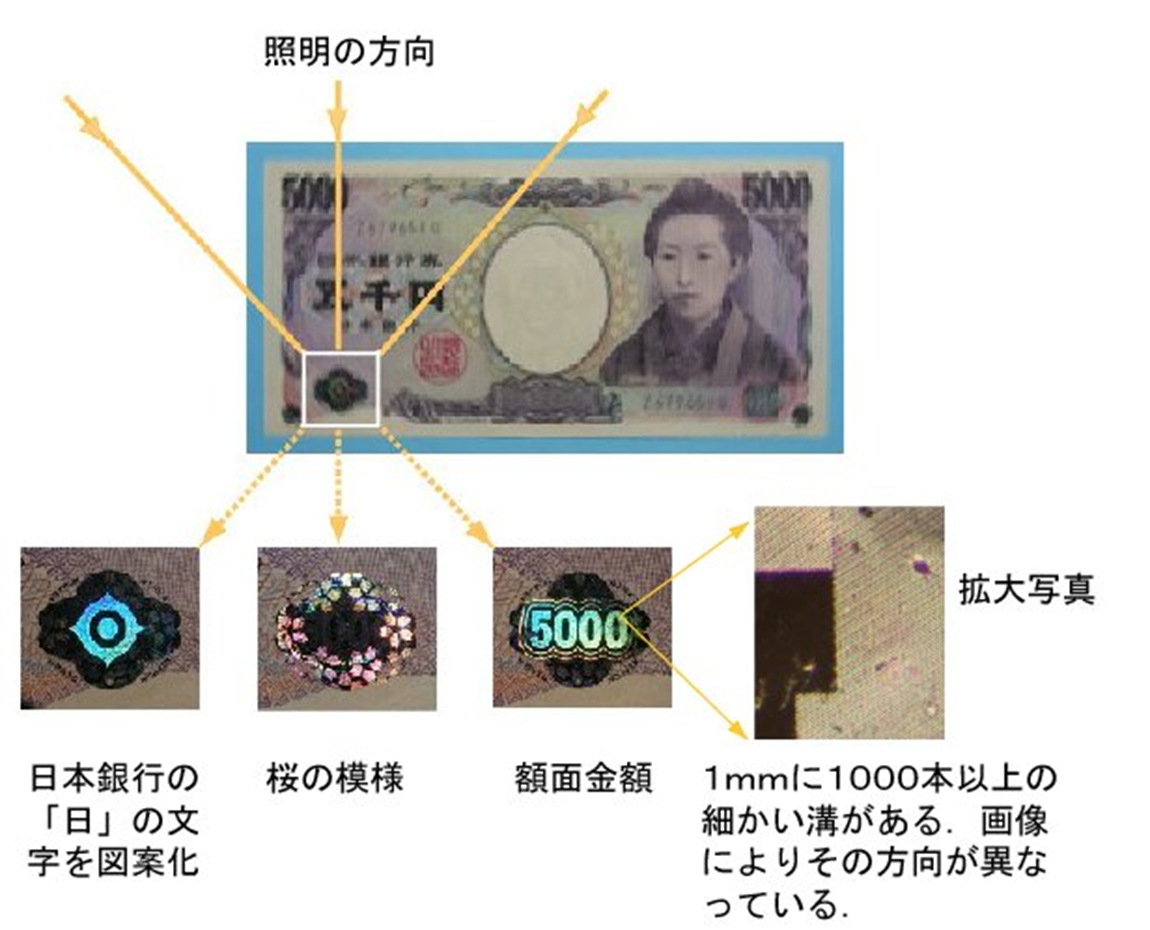 イントロダクション
＜デジタルホログラフィによる形状測定＞
低コヒーレンスレーザーを用いた場合
1枚のホログラムから1枚の断面画像しか得られない
FC-レーザーを用いると・・・
1枚のホログラムから複数の断面画像が得られる
基礎知識
＜低コヒーレンスレーザーとは＞
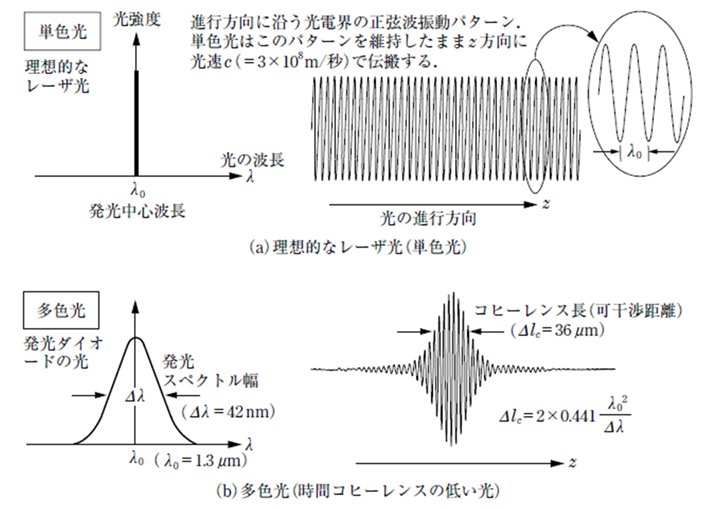 コヒーレンス長
干渉縞を得ることが
できる最大の光路差

コヒーレンス長が長い＝大きな光路差でも
鮮明な干渉縞が得られる。
低コヒーレンス光干渉計
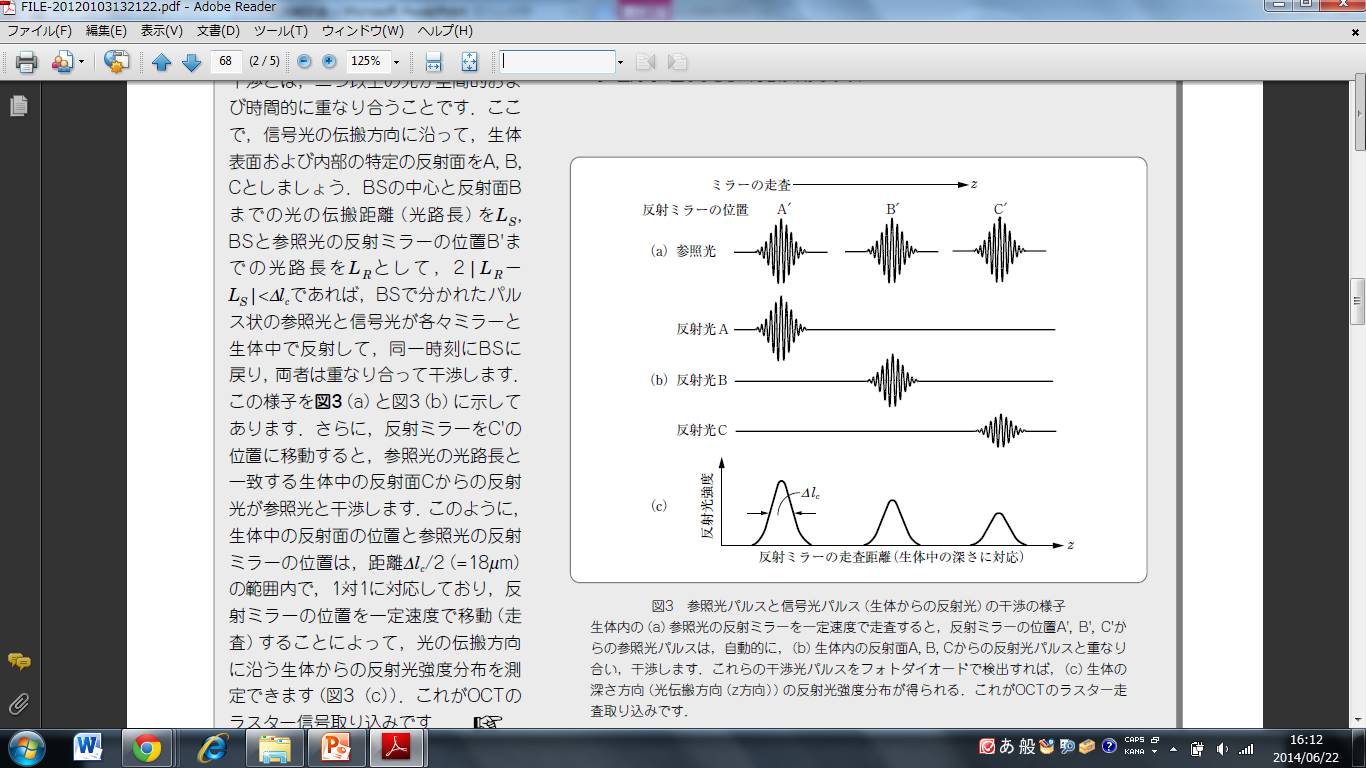 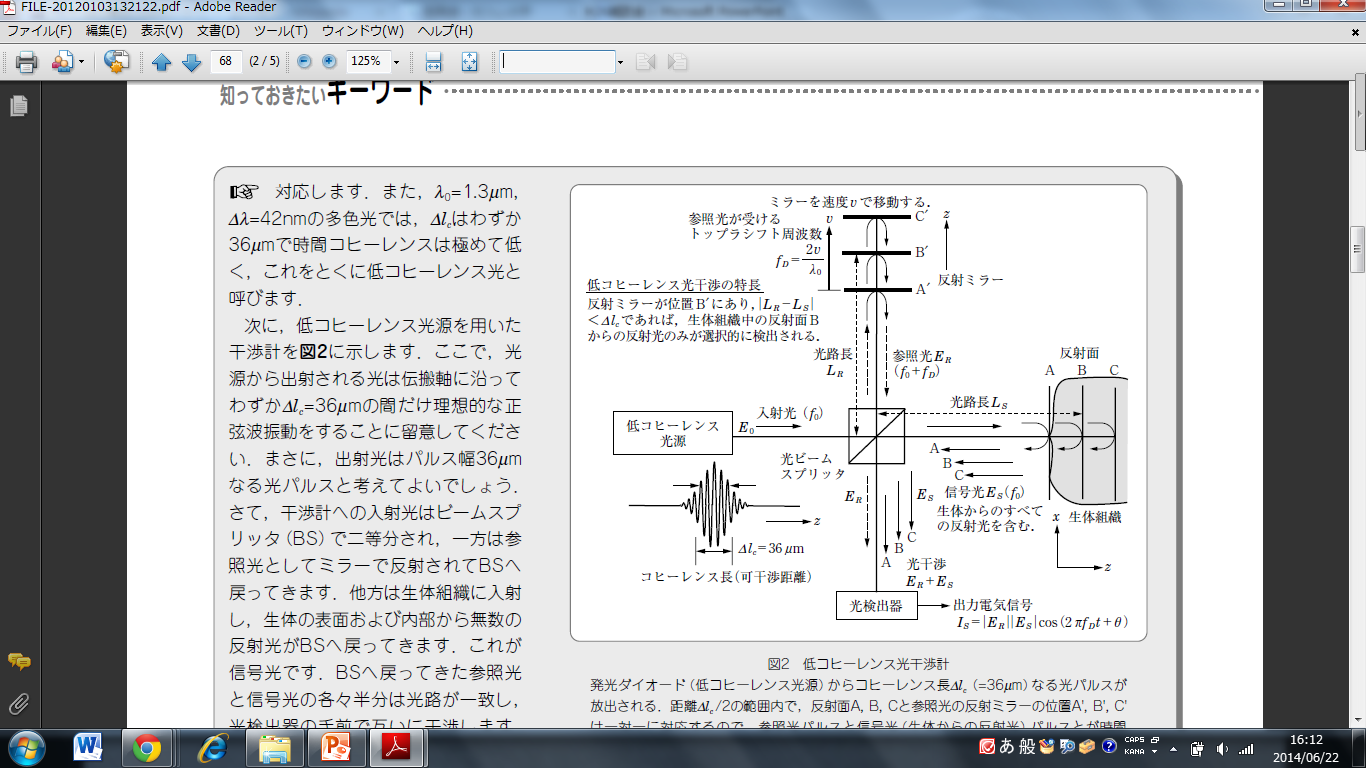 FC-レーザー
FC-レーザーから出力されるレーザー光は、時間領域において非常に安定した高繰返しのモード同期超短光パルス列を示す。一方、周波数領域では、多数の安定な光周波数モード列がモード同期周波数の間隔で規則的に並んだ離散スペクトル構造を有しています。
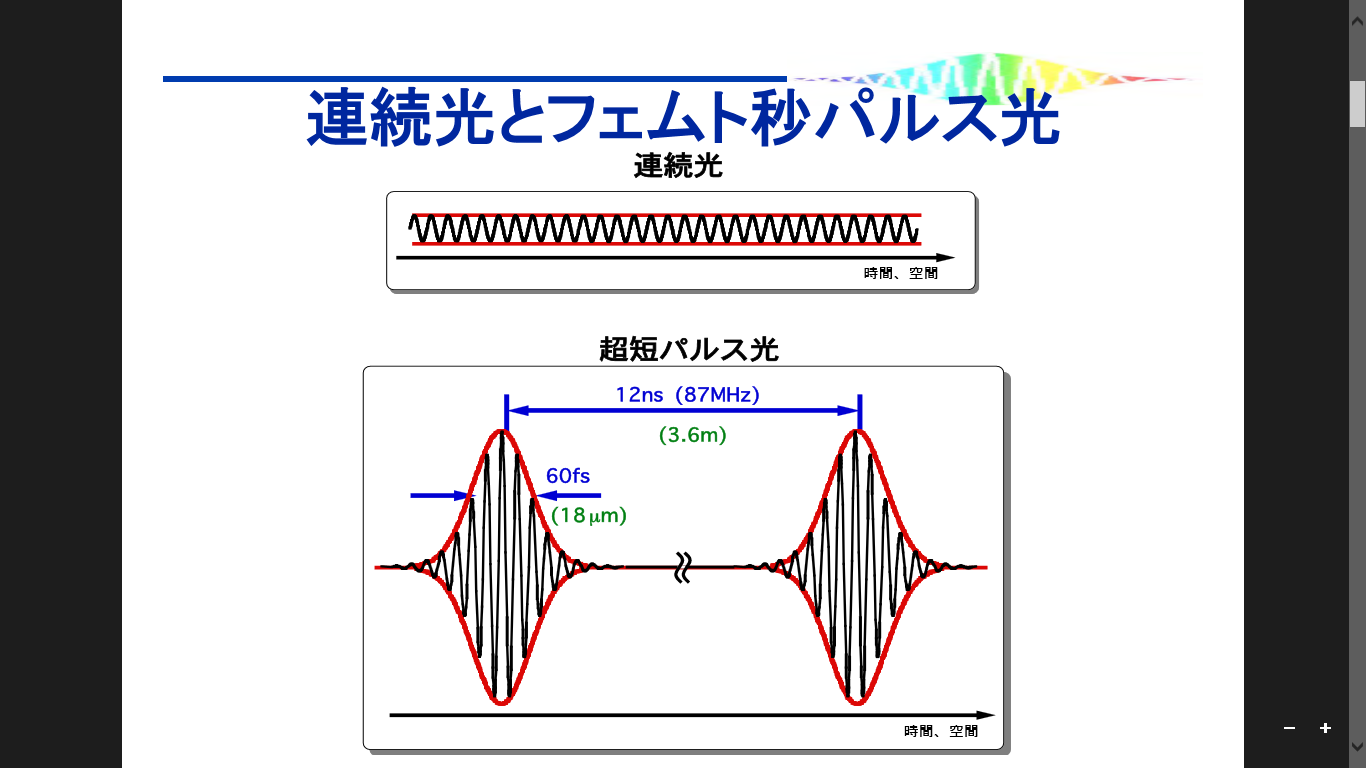 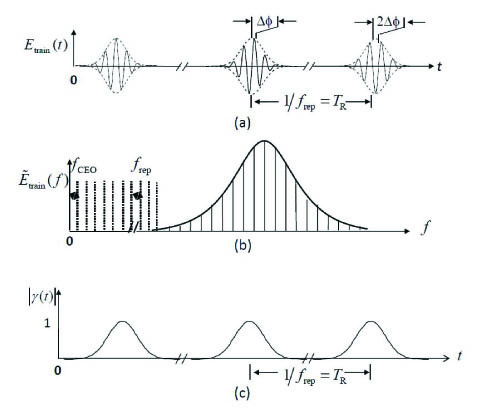 セットアップ
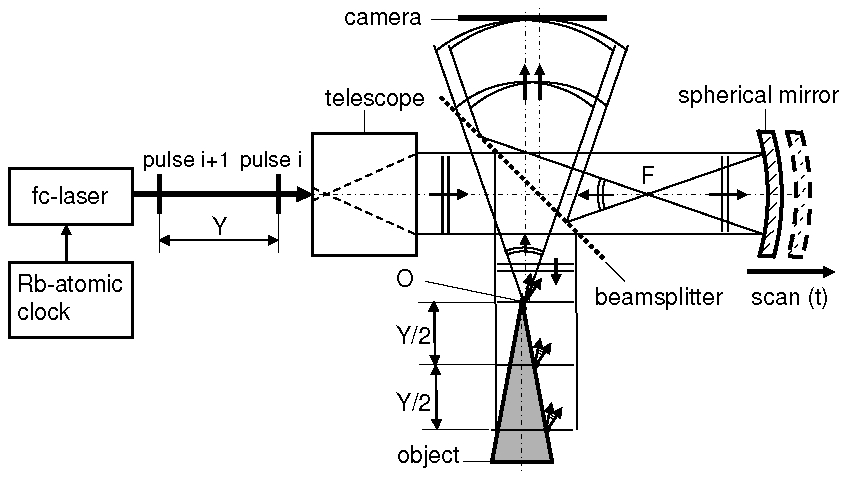 検出位置での強度
ホログラフィの再構成には第3項のみが関係
複素コヒーレンス度
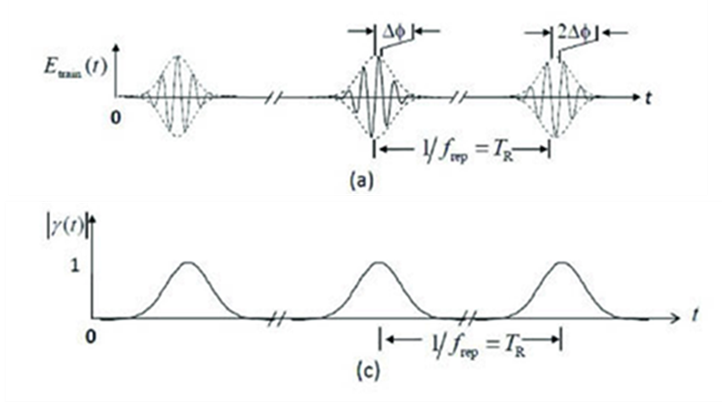 [Speaker Notes: FC-レーザーの時間的コヒーレンス関数は強い周期性を示す[17]。]
干渉縞のコントラスト
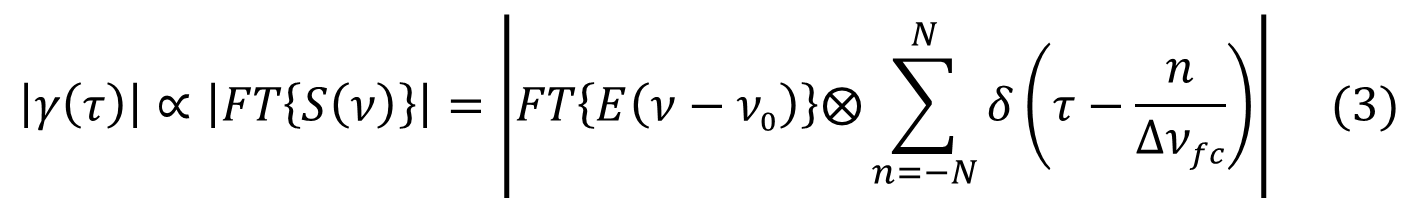 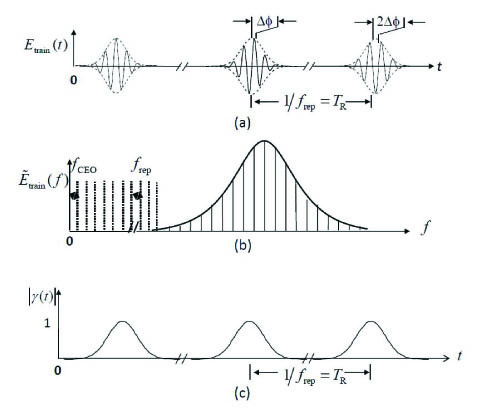 光路差がnYのときのみ干渉が起こる
原理のまとめ
FC-レーザーを用いると、光路差が0のときだけでなくnYのときも干渉が起こる。

1つのホログラムを再構成することで軸方向にnY/2だけ離れた別の部分の画像も得られる。
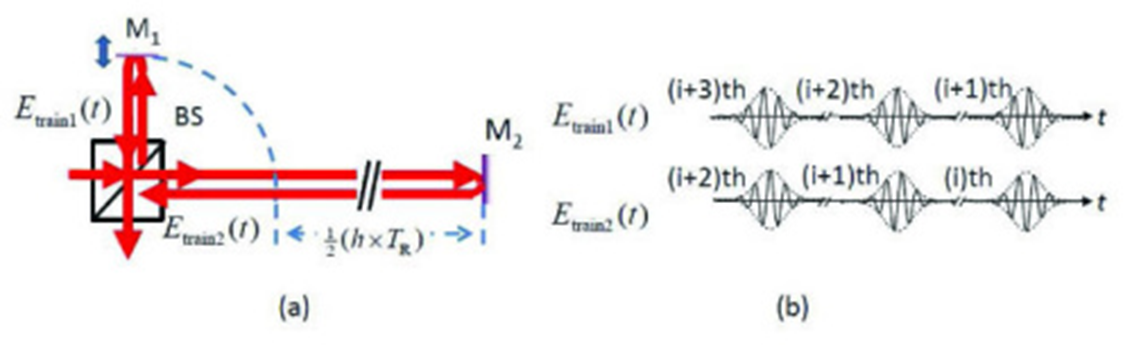 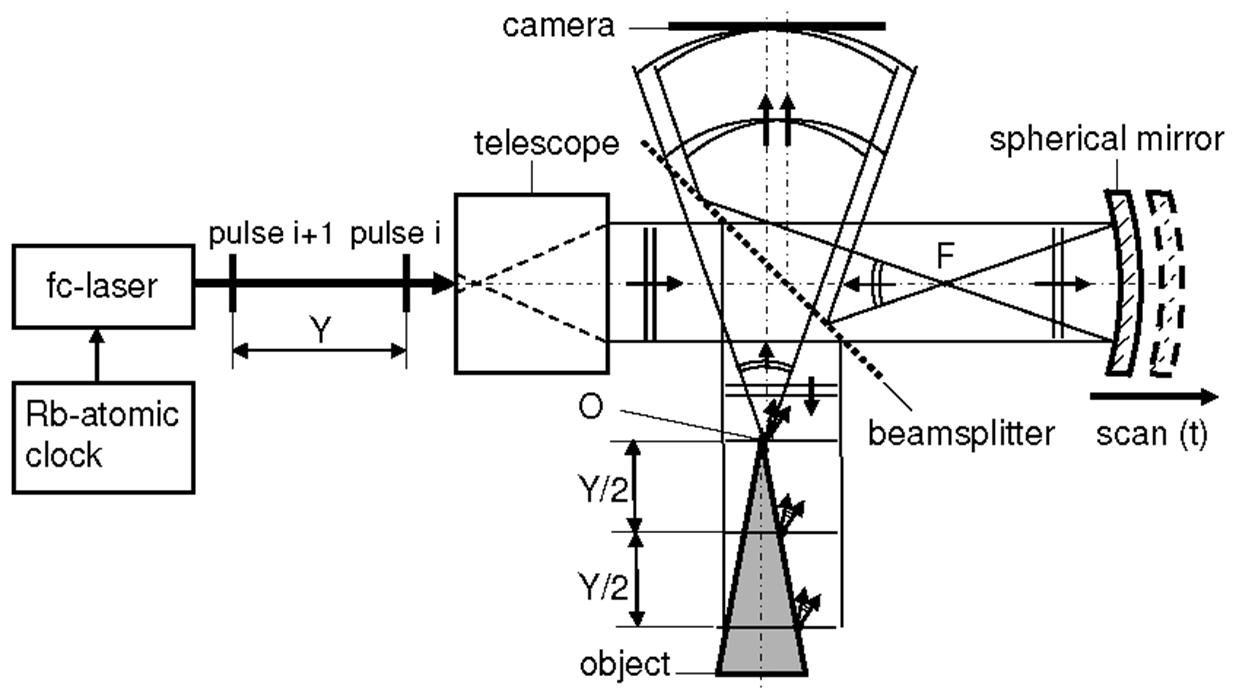 検出器条件
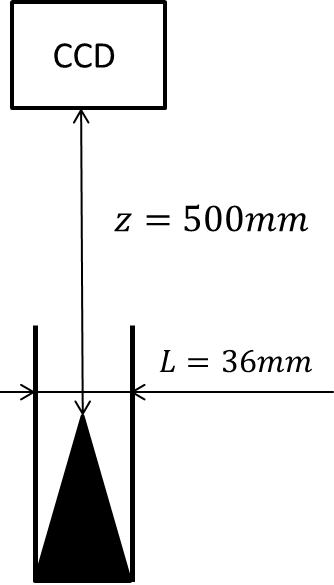 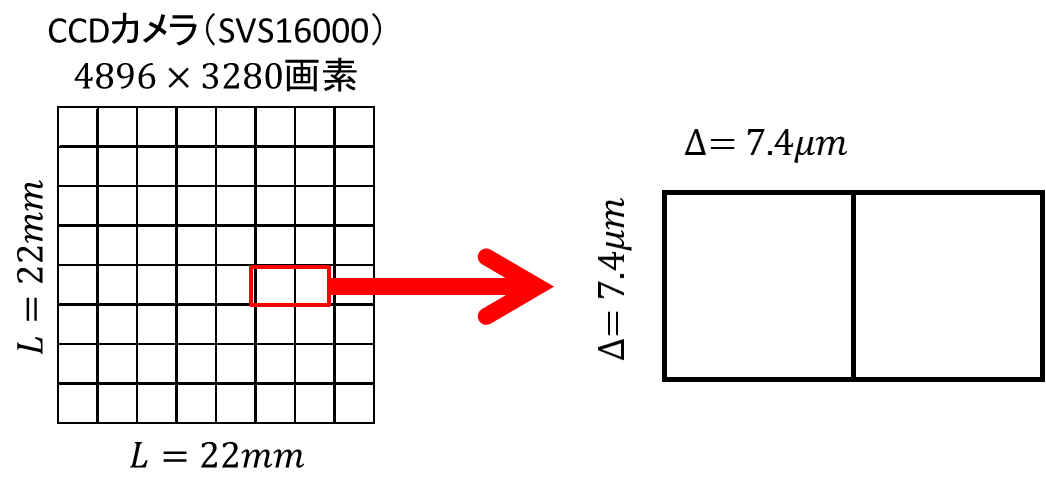 エイリアシングのない再構成が可能
（サンプリング定理を満たすなまりの無い画像）
検出器条件
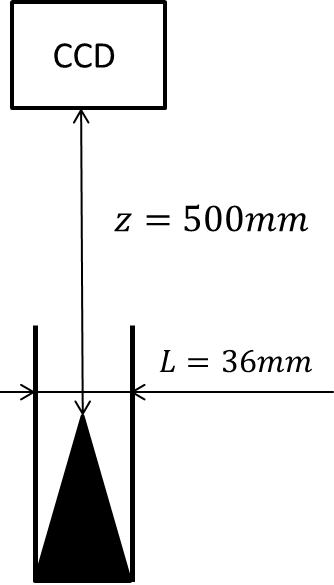 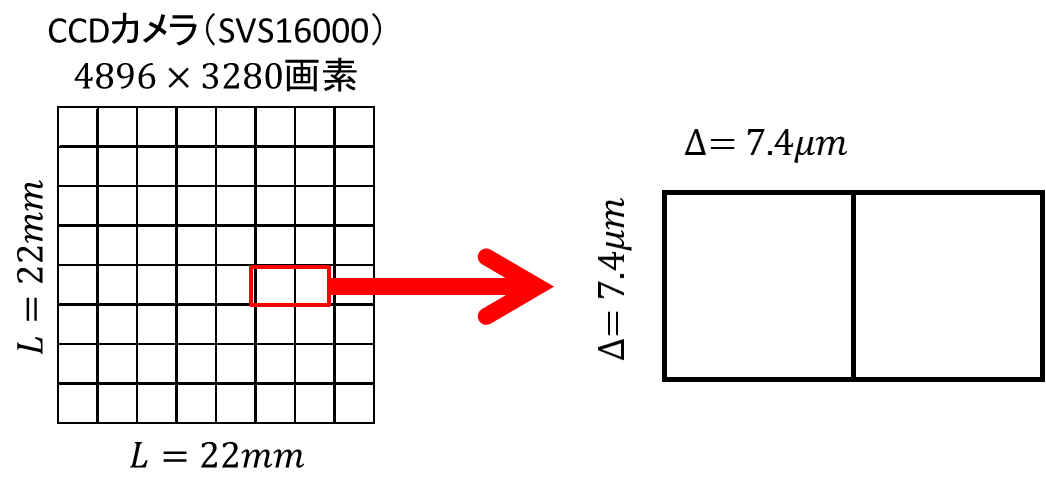 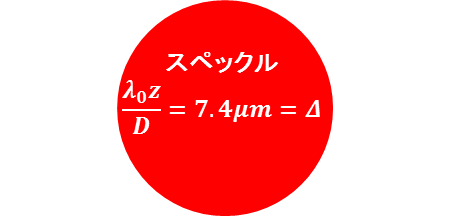 エイリアシングのない再構成が可能
（サンプリング定理を満たすなまりの無い画像）
1個のホログラムの再構成により得られた3つの画像
Y/2=25mm間隔

指定した平面の像だけシャープな輪郭になる

FC-レーザーを用いることで
1つのホログラムから複数の
断面画像が取得可能
17枚のホログラムの再構成により得られた物体の3次元形状
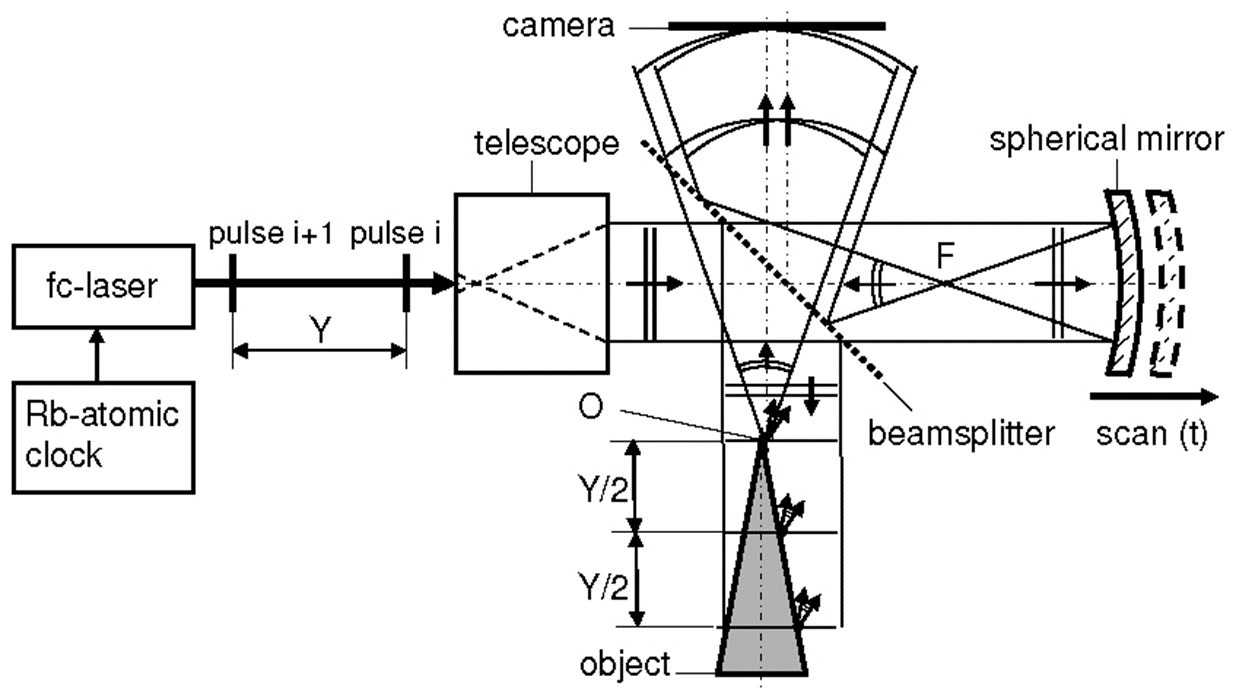 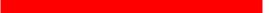 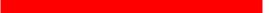 まとめ
FC-レーザーを用いたデジタルホログラフィでは同時に複数の断面画像を得ることができる
測定時間が短縮される
マイクロレゾネータを用いて周波数間隔を大きくすることでY/2=100μmの範囲にできる
周波数間隔が変更できればミラーの走査が必要なくなる